3.1.3
建筑平面图
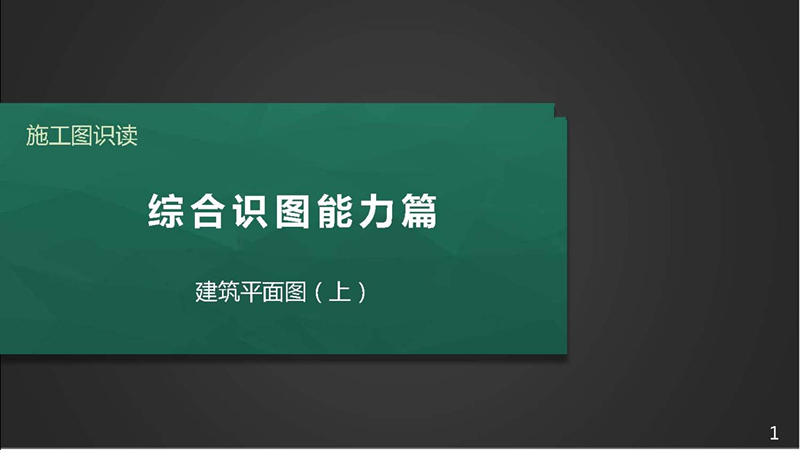 空白演示
在此输入您的封面副标题
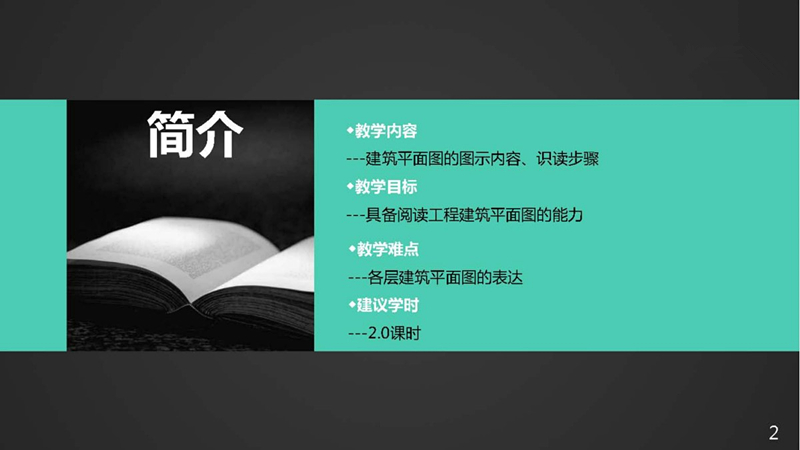 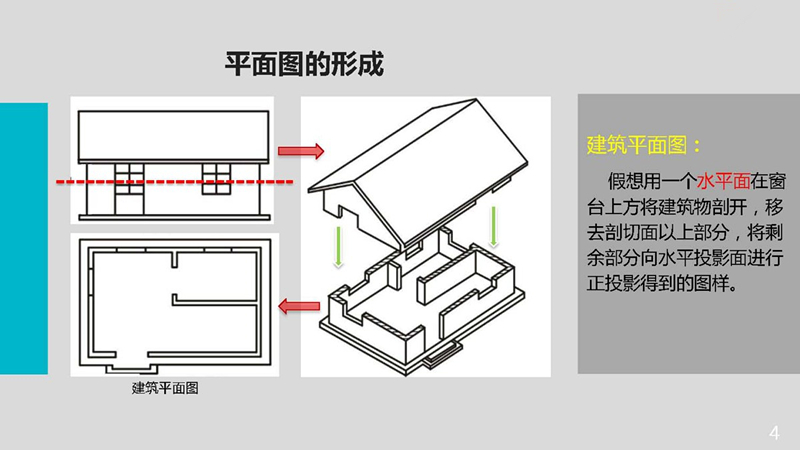 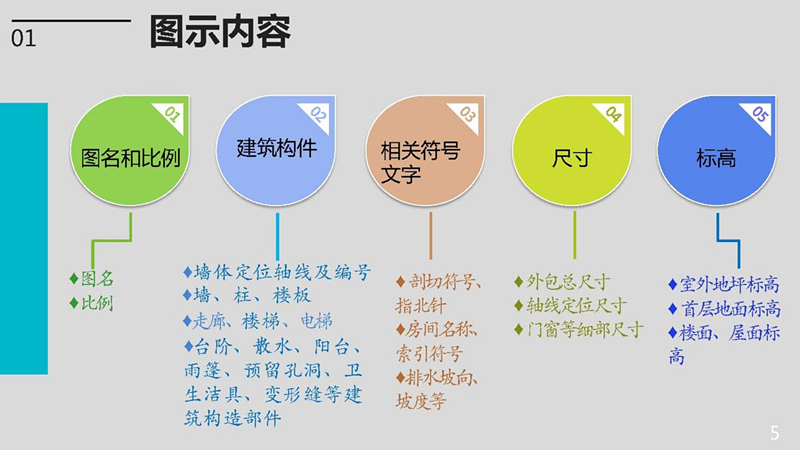 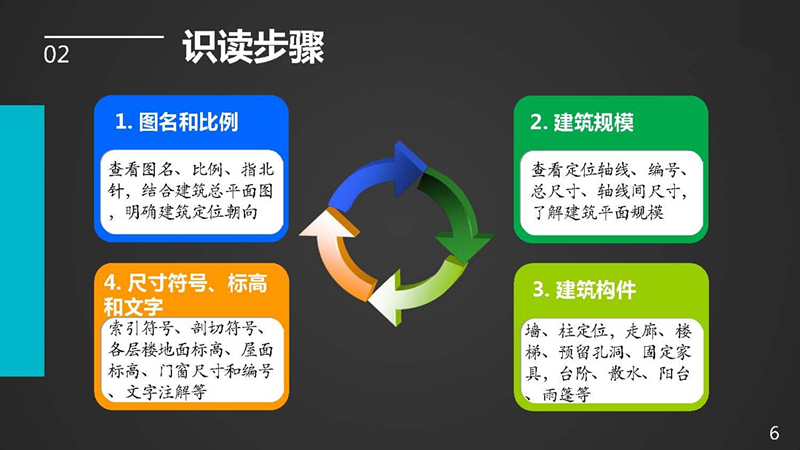 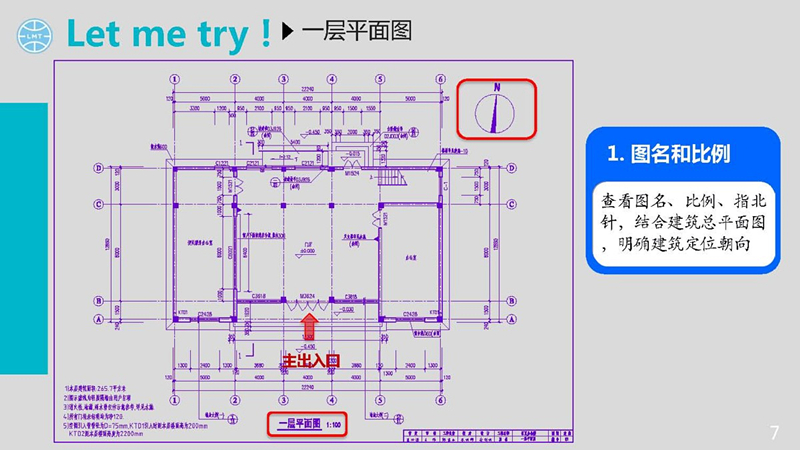 建筑平面图
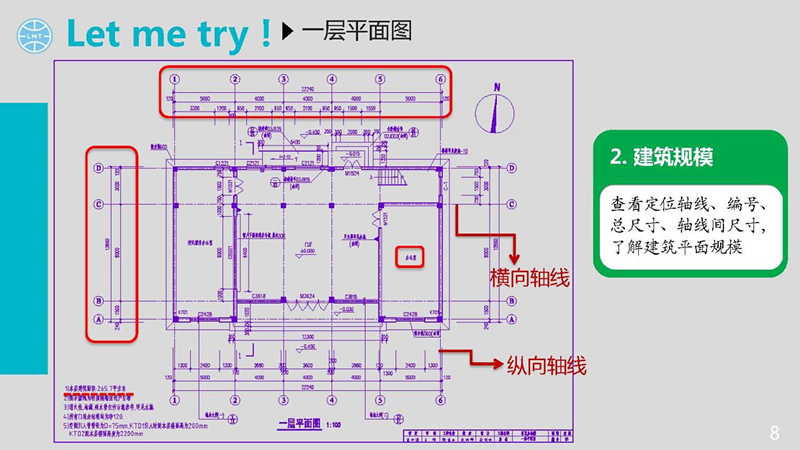 建筑平面图
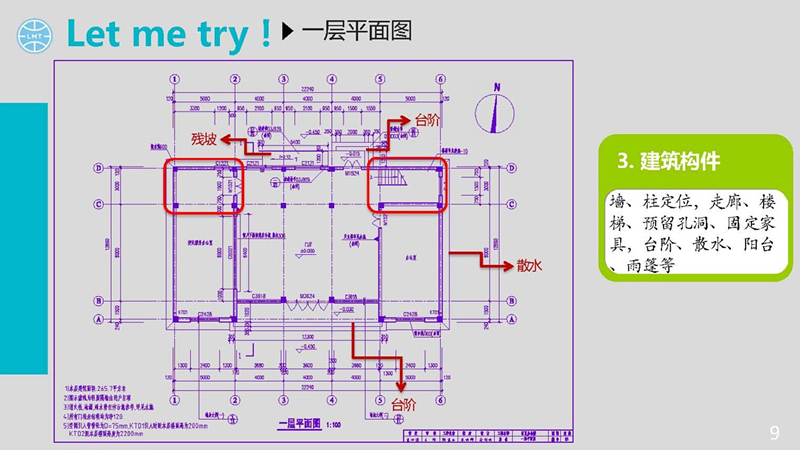 建筑平面图
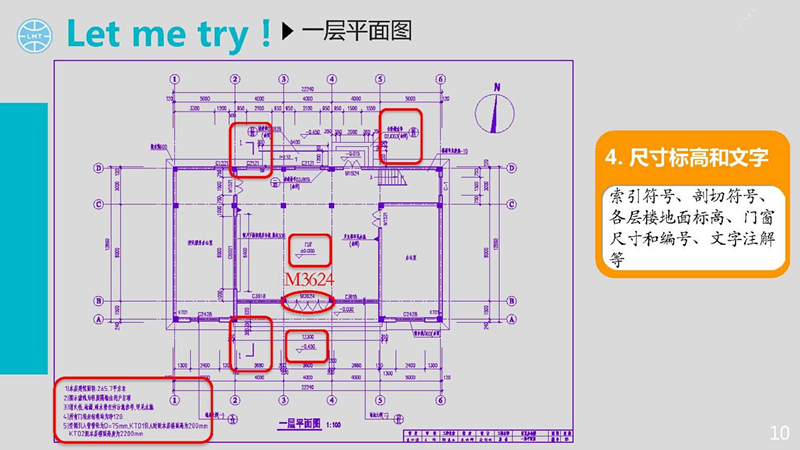 建筑平面图
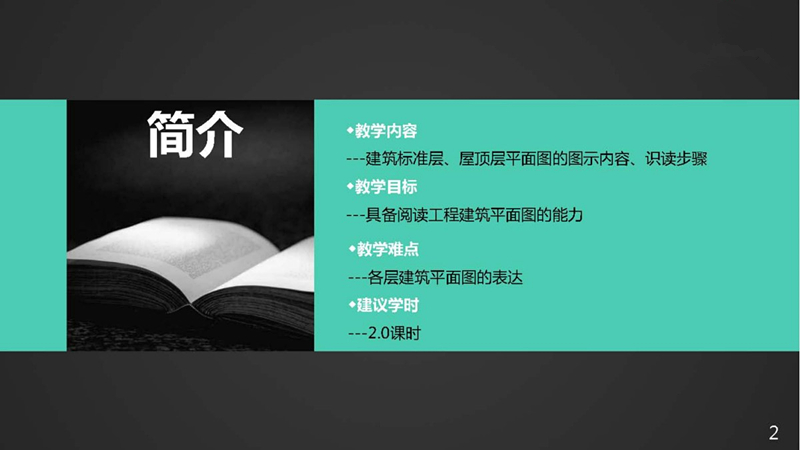 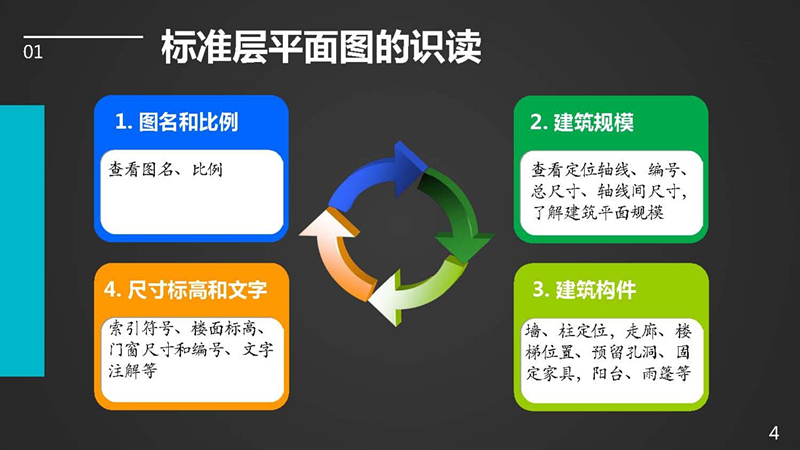 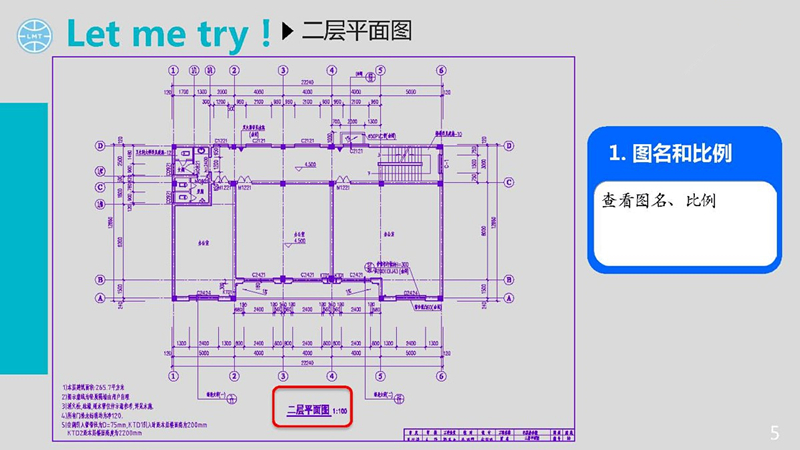 标准层
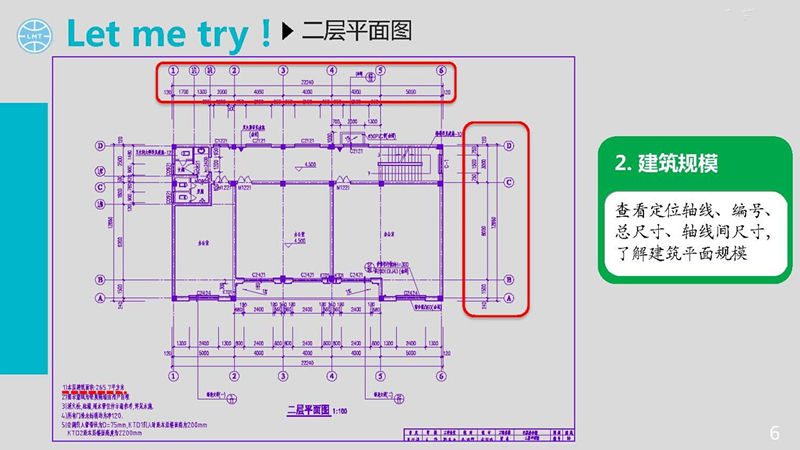 标准层
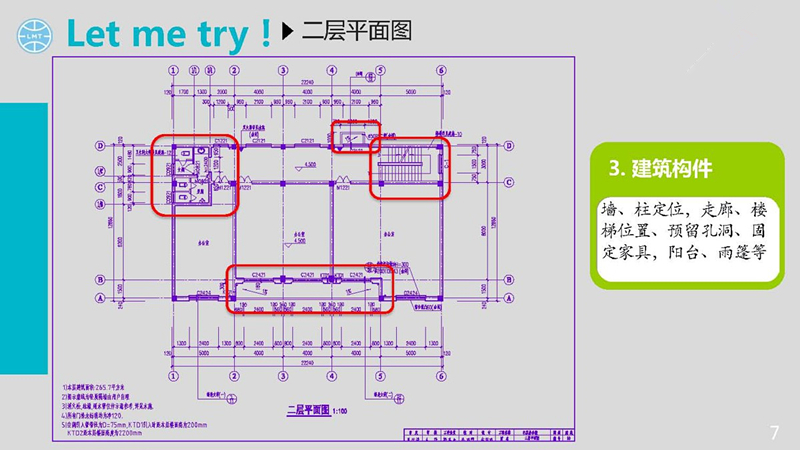 标准层
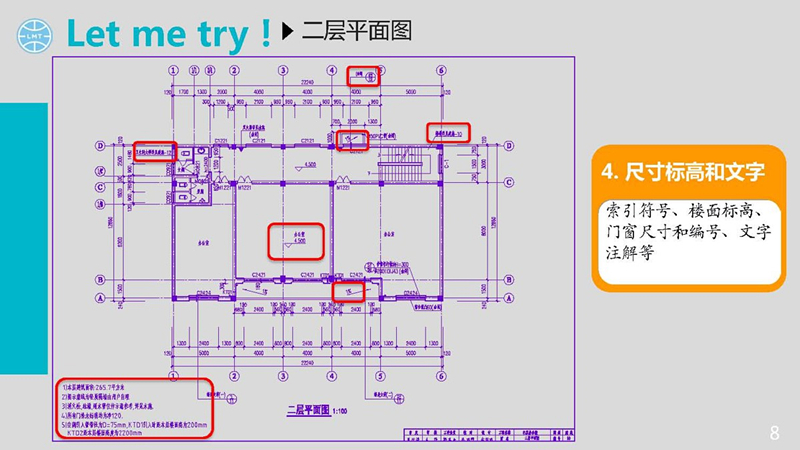 标准层
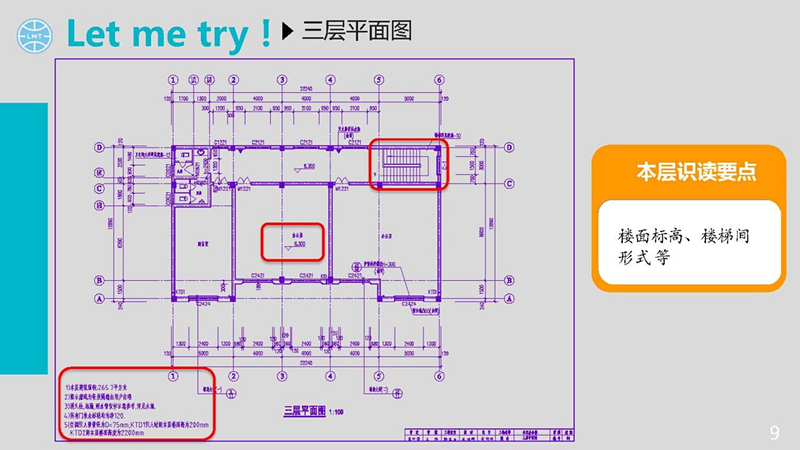 标准层
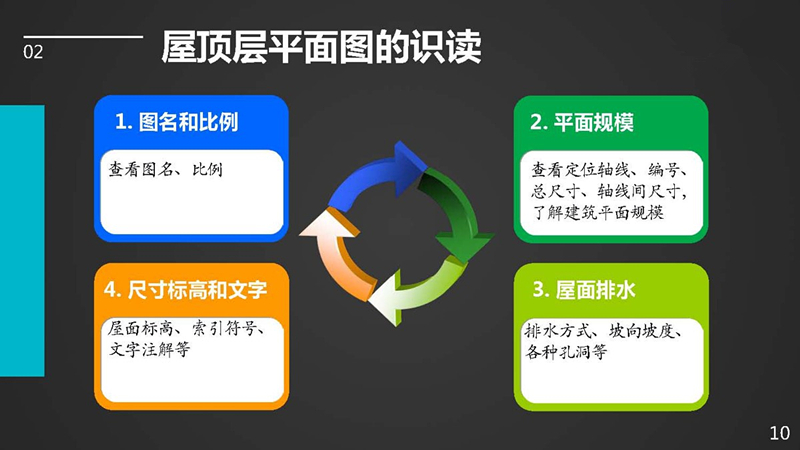 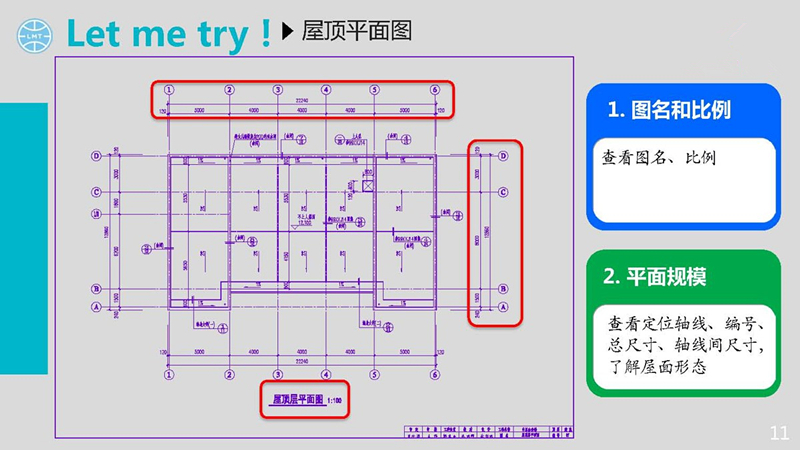 屋顶层平面图
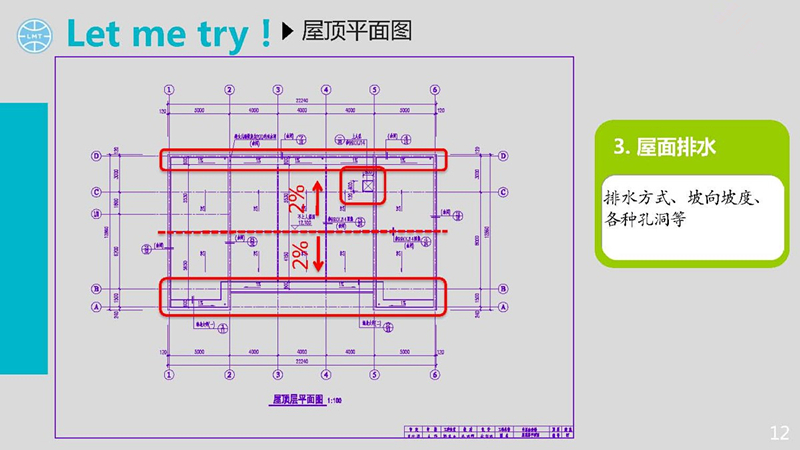 屋顶层平面图
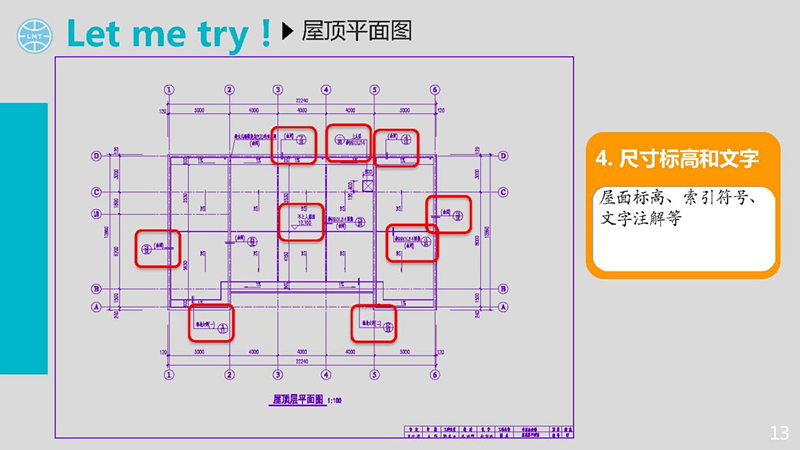 屋顶层平面图
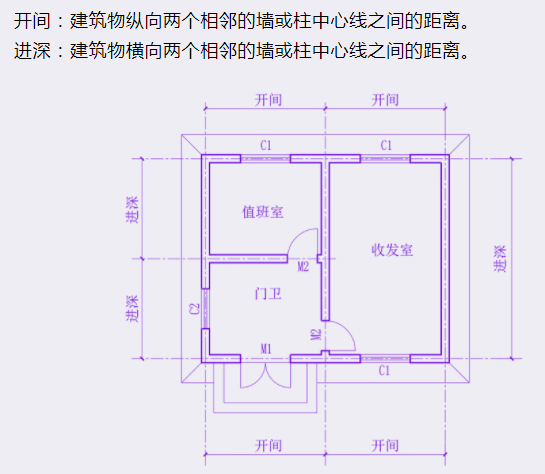